Six Sigma
Melissa Schwartz
David Sanders
Rayna Burgess
Mike Epler
2/3/2011
COMP 587  - Dr. Lingard  Assignment #1
1
Scott Adams not a fan!
2/3/2011
COMP 587  - Dr. Lingard  Assignment #1
2
Main goals of Six Sigma
Six Sigma is a business management strategy that seeks to improve the quality of process outputs by:
Identifying and removing causes of defects (errors)
Minimizing variability in manufacturing and business processes

Attains these goals using:
A set of quality management methods, including statistical methods (DMAIC and DMADV)
A special infrastructure of people within the organization that ranks experts in these methods
2/3/2011
COMP 587  - Dr. Lingard  Assignment #1
3
What motivated this initiative?
Motivated by quality improvement methodologies  developed decades earlier:
Quality Control, TQM, Zero Defects, etc.

Motorola originally developed Six Sigma to streamline the companies manufacturing processes (1986)
2/3/2011
COMP 587  - Dr. Lingard  Assignment #1
4
More Scott Adams Cynicism
2/3/2011
COMP 587  - Dr. Lingard  Assignment #1
5
Who is behind Six Sigma?
Bill Smith – “The Father of Six Sigma”
Graduated US Naval Academy in 1952
Studied at the University of Minnesota 
35 years in engineering / quality assurance
Joined Motorola in 1986 
VP & Senior QA manager - Land Mobile Products Sector
2/3/2011
COMP 587  - Dr. Lingard  Assignment #1
6
When was Six Sigma initiated?
B. Smith introduced statistical method 
Smith lobbied outgoing CEO Bob Galvin for implementation
Implemented in 1987
Memo dated January 15, 1987 from Galvin to all employees launches Six Sigma Program
Smith and Galvin are inaugural members of the Six Sigma Hall of Fame
2/3/2011
COMP 587  - Dr. Lingard  Assignment #1
7
Scott Adams doesn’t like Lean Six Sigma either…
2/3/2011
COMP 587  - Dr. Lingard  Assignment #1
8
Who uses Six Sigma?
2/3/2011
COMP 587  - Dr. Lingard  Assignment #1
9
[Speaker Notes: This chart was made in 2004 but Wikipedia still lists over 120 companies doing six sigma
Many of these are using six sigma for manufacturing but several are using it for software development]
Main/unique features
Focus on measurable, quantifiable financial returns
Emphasis on passionate management
“Champions,” “Master Black Belts,” “Black Belts,” etc.
Methods:
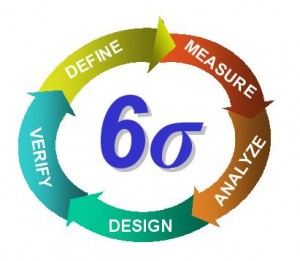 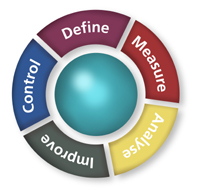 2/3/2011
COMP 587  - Dr. Lingard  Assignment #1
10
2/3/2011
COMP 587  - Dr. Lingard  Assignment #1
11
Relationships, similarities, & differences with other approaches?
2/3/2011
COMP 587  - Dr. Lingard  Assignment #1
12
Our opinion of Six Sigma
Embraces Continual Organizational Process Change Focusing on Business, Operational and Process Metrics
Profit
Cycle times
Marketplace response
Resources
Good for Incremental Product Improvement
Ramp Up Drawback due to a Complex Set of Metric Tooling
Implementation of a Personnel Change Management Plan is Critical
Doesn’t address the product creative processes
2/3/2011
COMP 587  - Dr. Lingard  Assignment #1
13
2/3/2011
COMP 587  - Dr. Lingard  Assignment #1
14